Electron Spin Coherence of Silicon Vacancies in Proton-Irradiated 4H-SiC
John S. Colton
Physics Department
Brigham Young University
Co-authors:	
J. S. Embley,* K. G. Miller, M. A. Morris,* M. Meehan, S. L. Crossen
	Students at BYU
	*funded by NSF RUI program (M.A. Morris visiting from Brandeis U)

B. D. Weaver, E. R. Glaser, and S. G. Carter
	Naval Research Lab

Helpful discussion: Michel Bockstedte, University of Salzburg
Embley et al., PRB 95, 045206 (2017)
APS March Meeting, Mar 14, 2017
Motivation: long T2 coherence times
NV center in diamond
3 ms at 300 K, 600 ms at 77K (Bar-Gill, Nat Comm 4, 1743, 2013)
Many, many others
4H SiC divacancies: 
360 us at 20 K, 50 us at 300 K (Falk, Nat Comm 4, 1819, 2013)
184 us at 20 K, 263 us at 200 K (Koehl, Nat 479, 84, 2011)
1.2 ms at 29 K (Christle, Nat Mater 15, 160, 2015)
4H Vsi
81 us at 300 K (Carter PRB 92, 161202, 2015)
160 us at 300 K (Widmann Nat Mat 14, 164, 2015)
Can likely be extended via dynamical decoupling pulse sequences such as Carr-Purcell-Meiboom-Gill (CPMG)
How does T2 change with temperature?
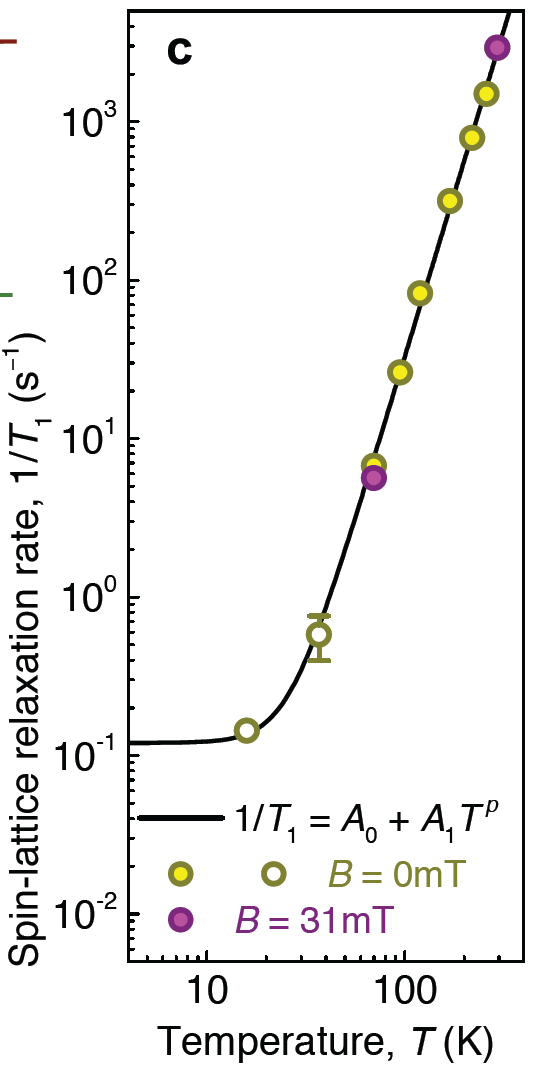 ?
T1 vs. temperature for Vsi
Phonon effects  monotonic decrease with temperature
Simin et al, arXiv:1602.05775v1 (2016)
Another motivation: proton irradiation
Plotting the vacancy-related PL
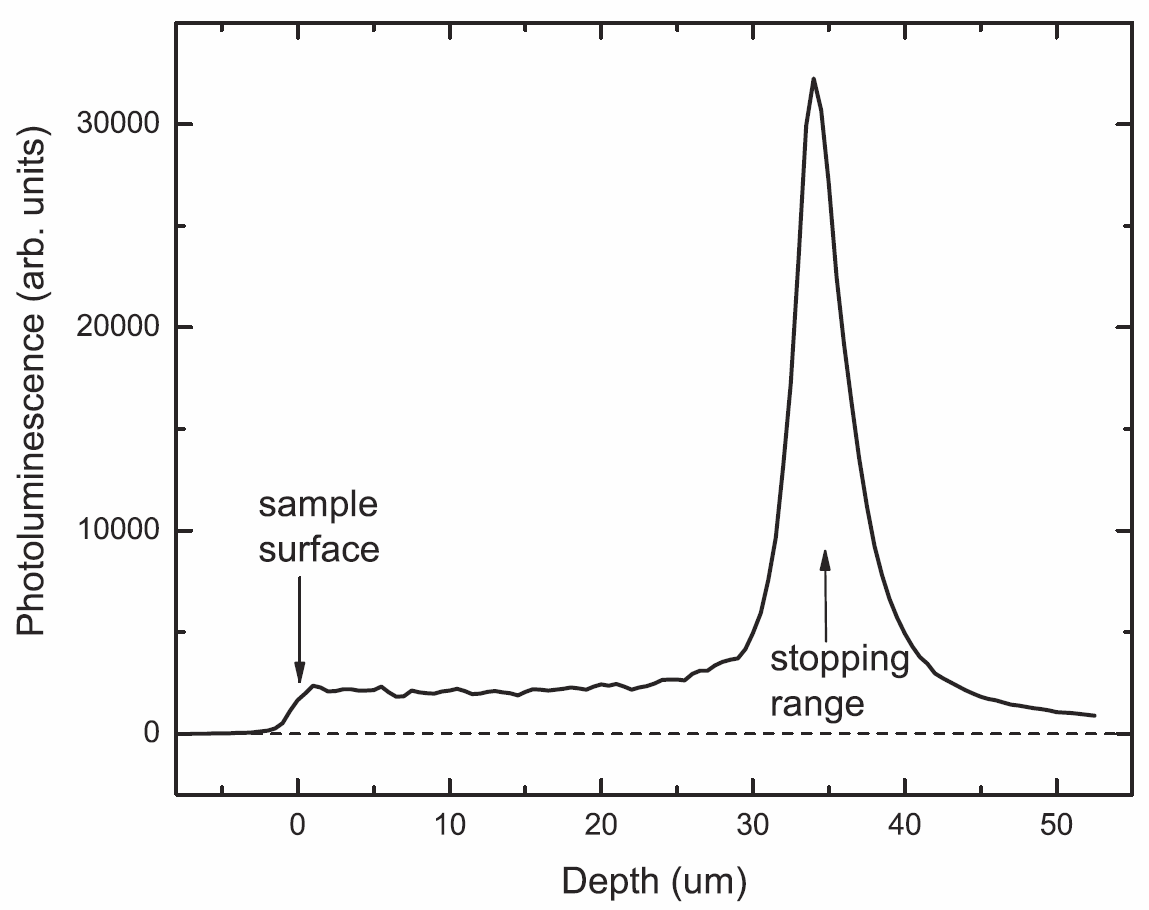 1012 cm-2 sample
concentrated
region
diffuse
region
SiC samples
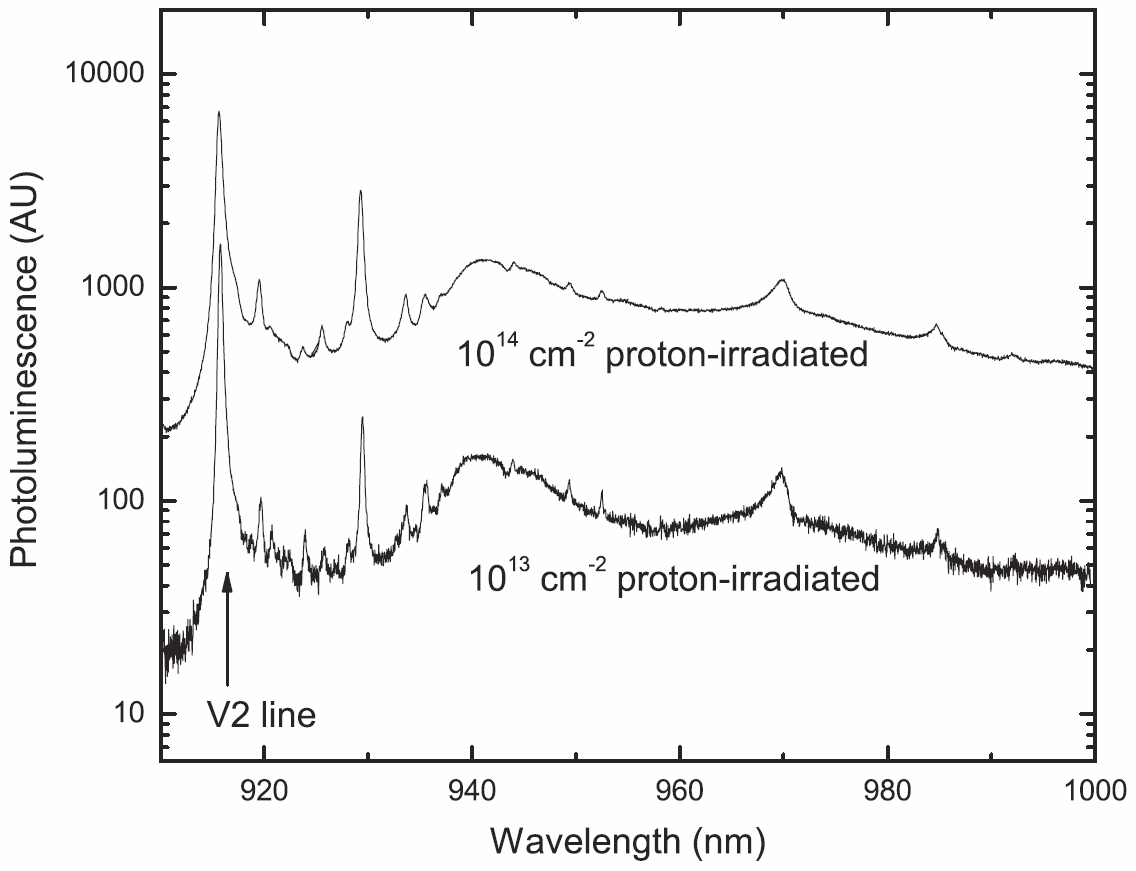 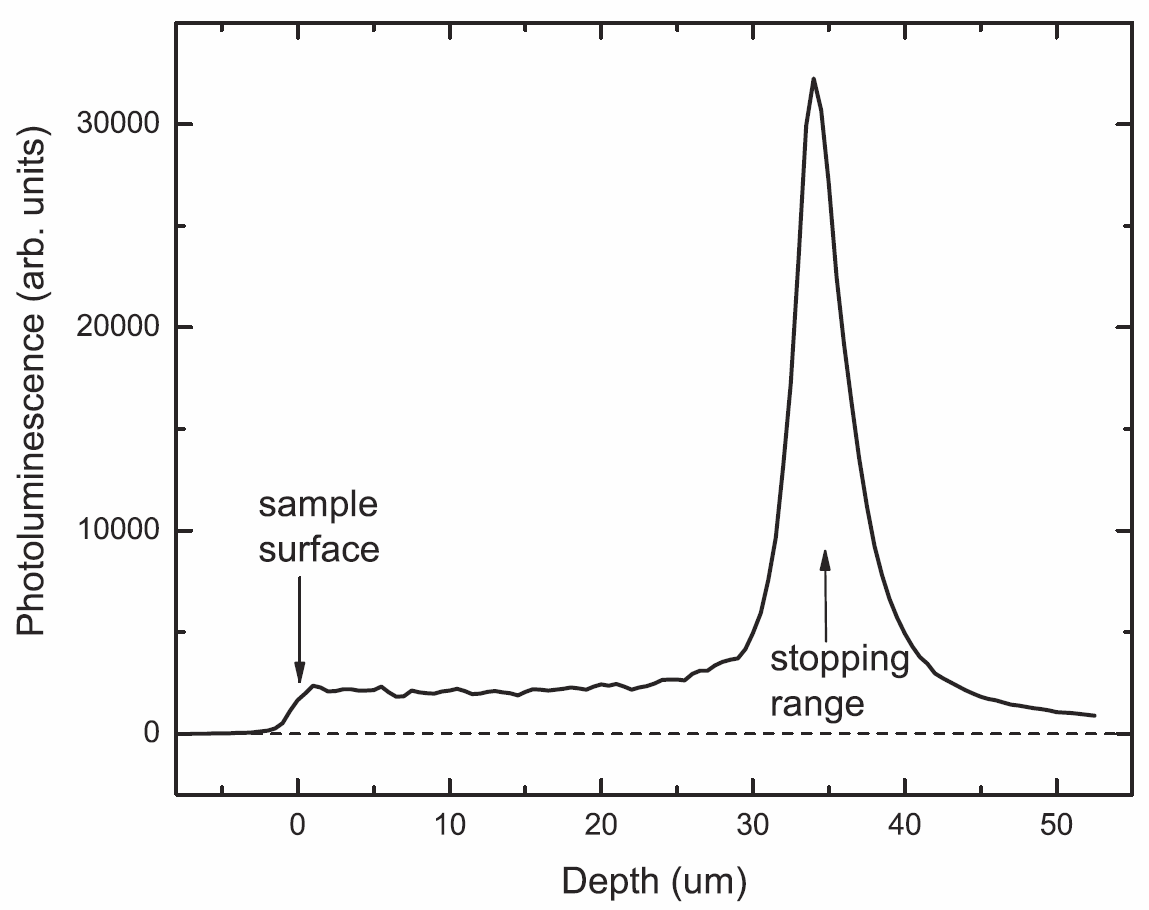 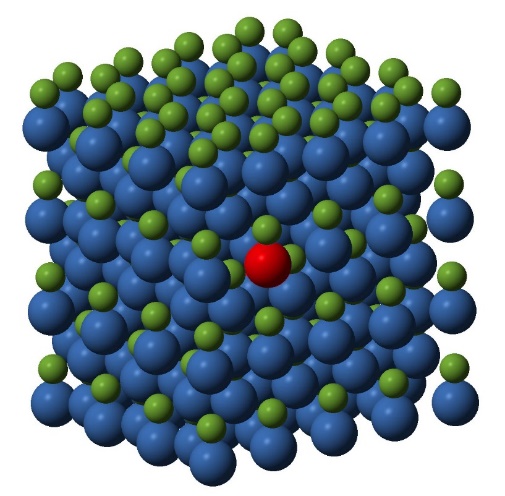 1012 cm-2 sample
Proton irradiated 4H SiC
2 MeV protons, fluences of 1011,1012,1013, and 1014 cm−2
Single vacancy electronic defect states, most at ~34 um below surface
Defect concentrations  3  1011, 3  1012, 3  1013,            3  1014 cm-3 in diffuse regions, ×10 in stopping layer
Optically-detected magnetic resonance
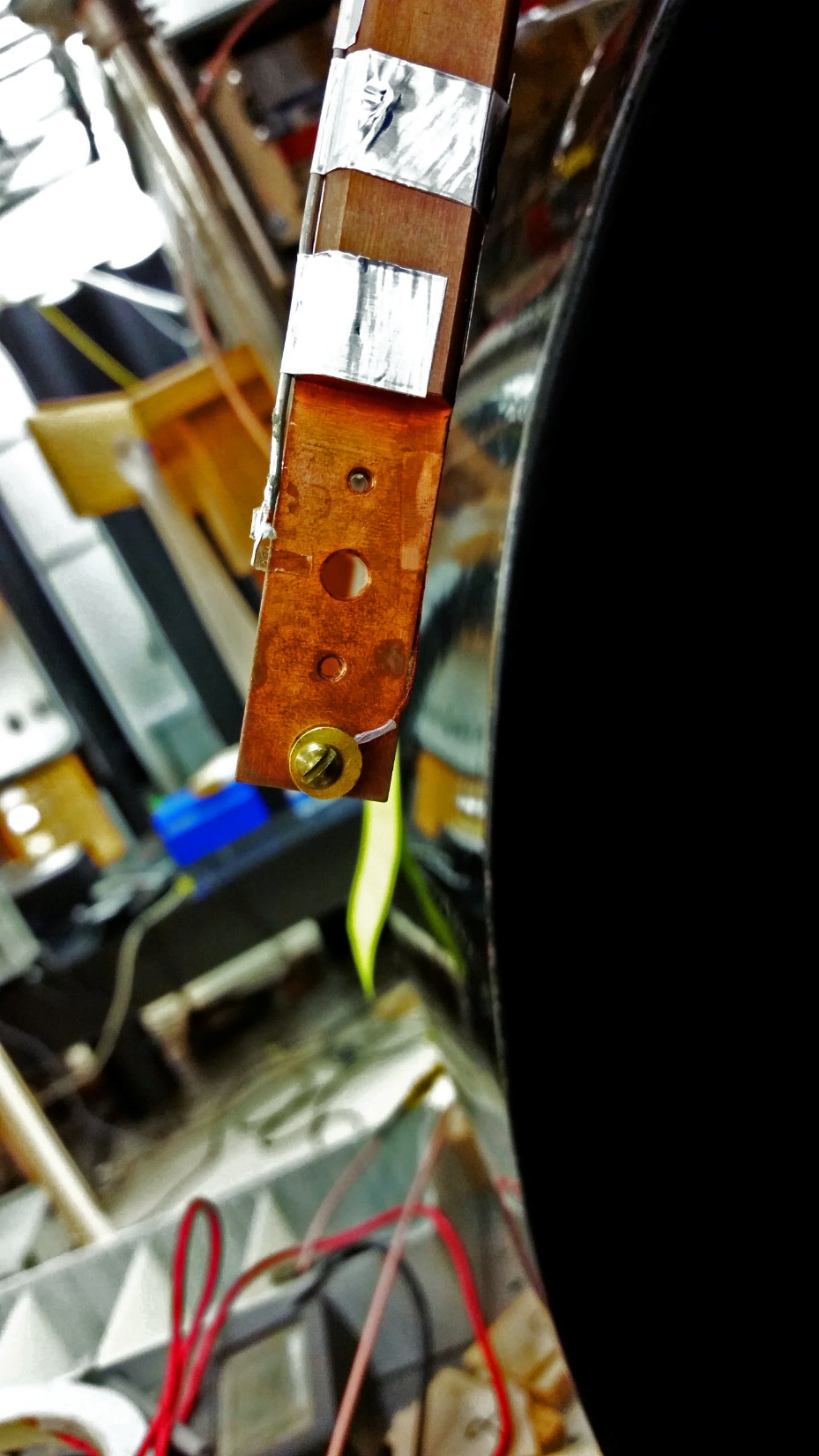 Spin 3/2 system
Polarized via optical pumping
Detected via change in PL
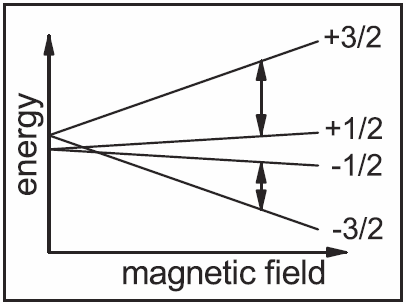 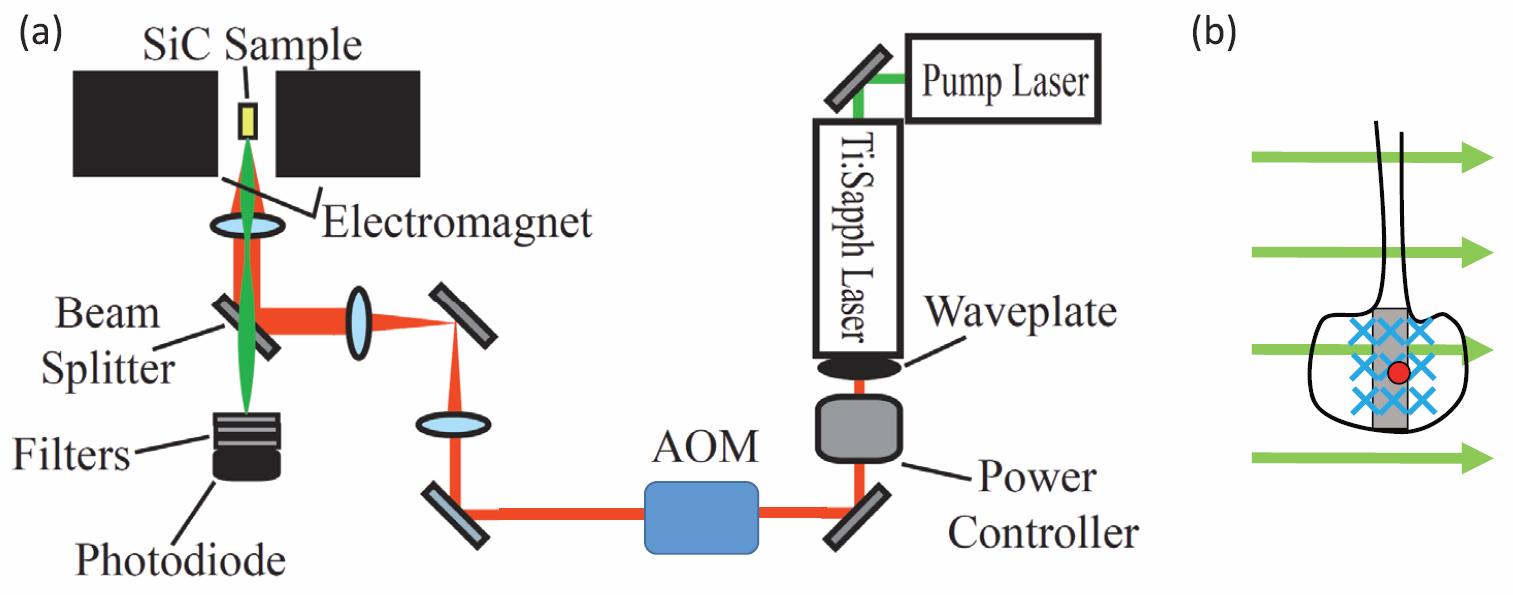 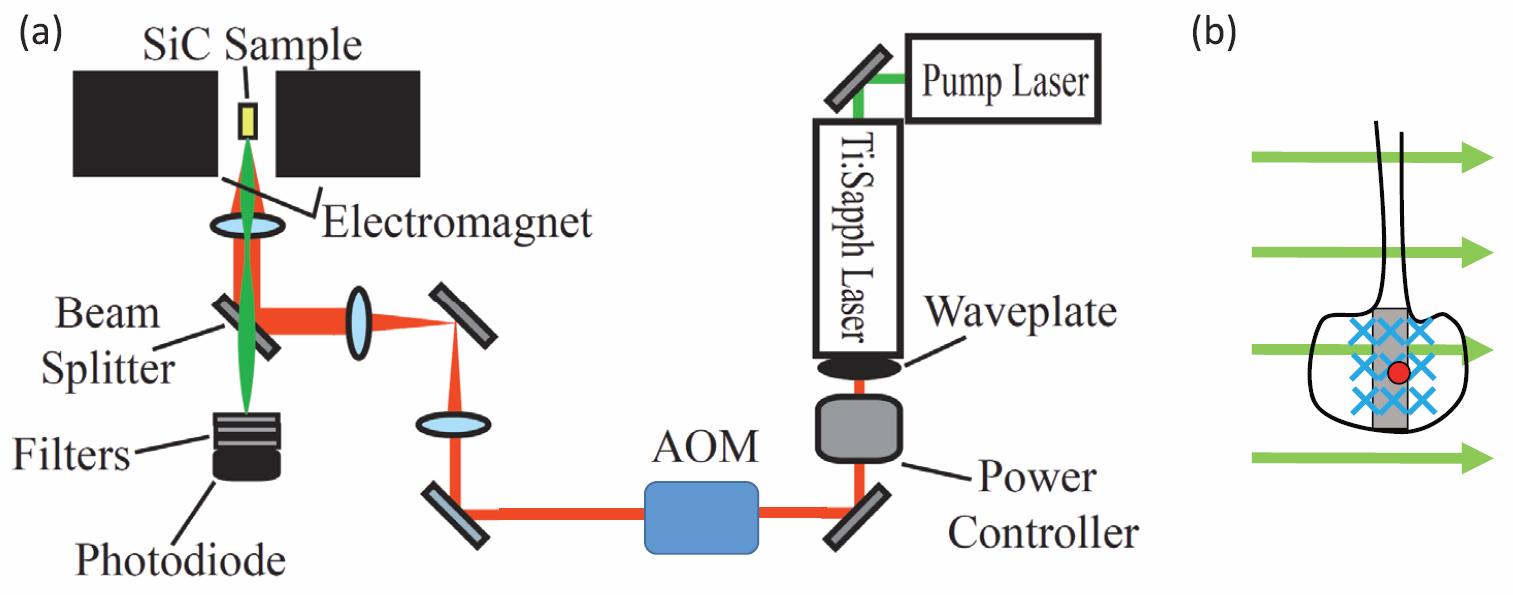 Laser hits sample edge on
(turned 90)
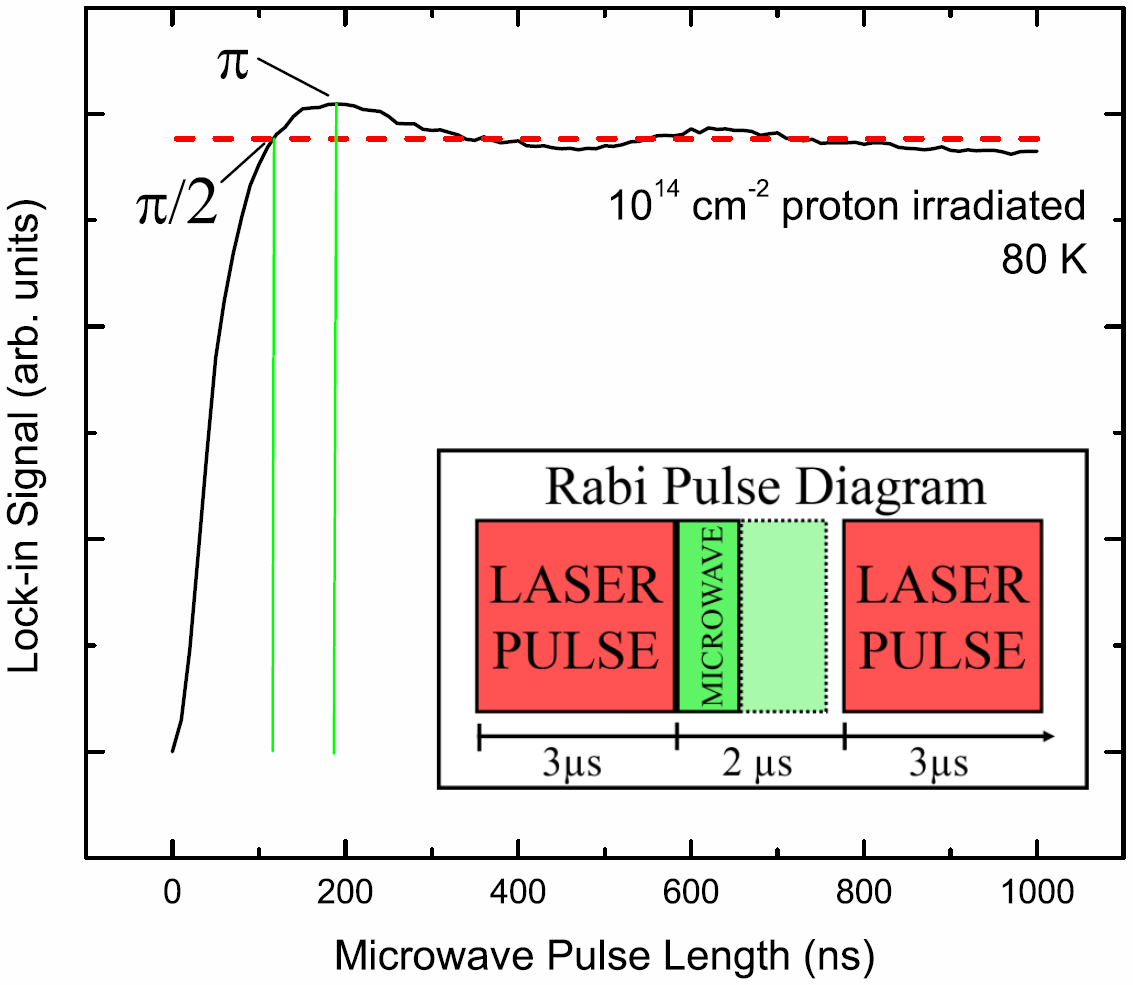 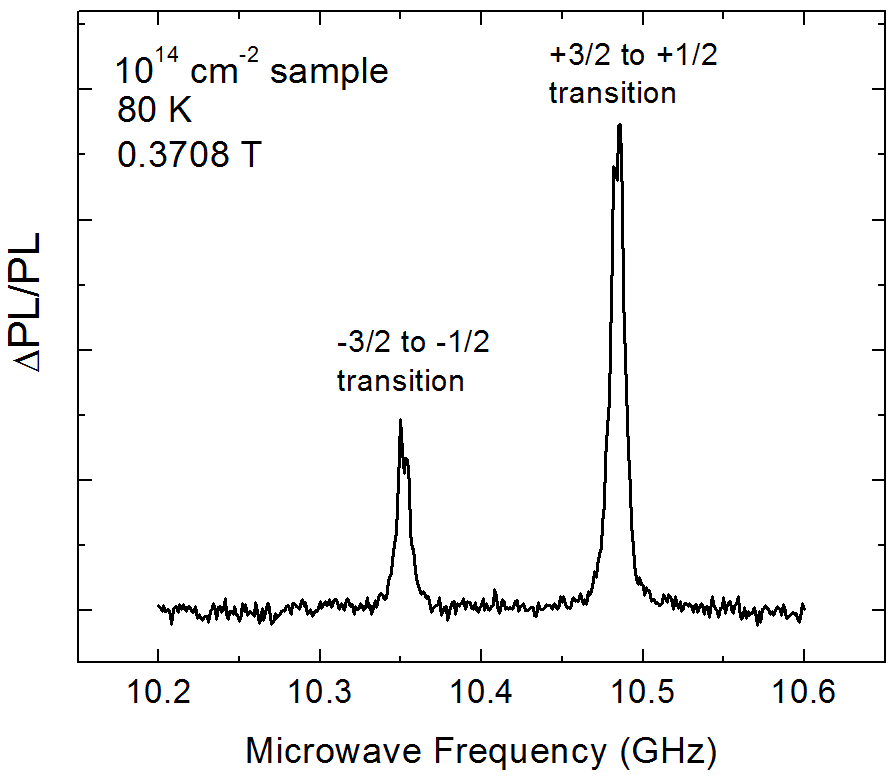 10.49 GHz transition
Spin Echo
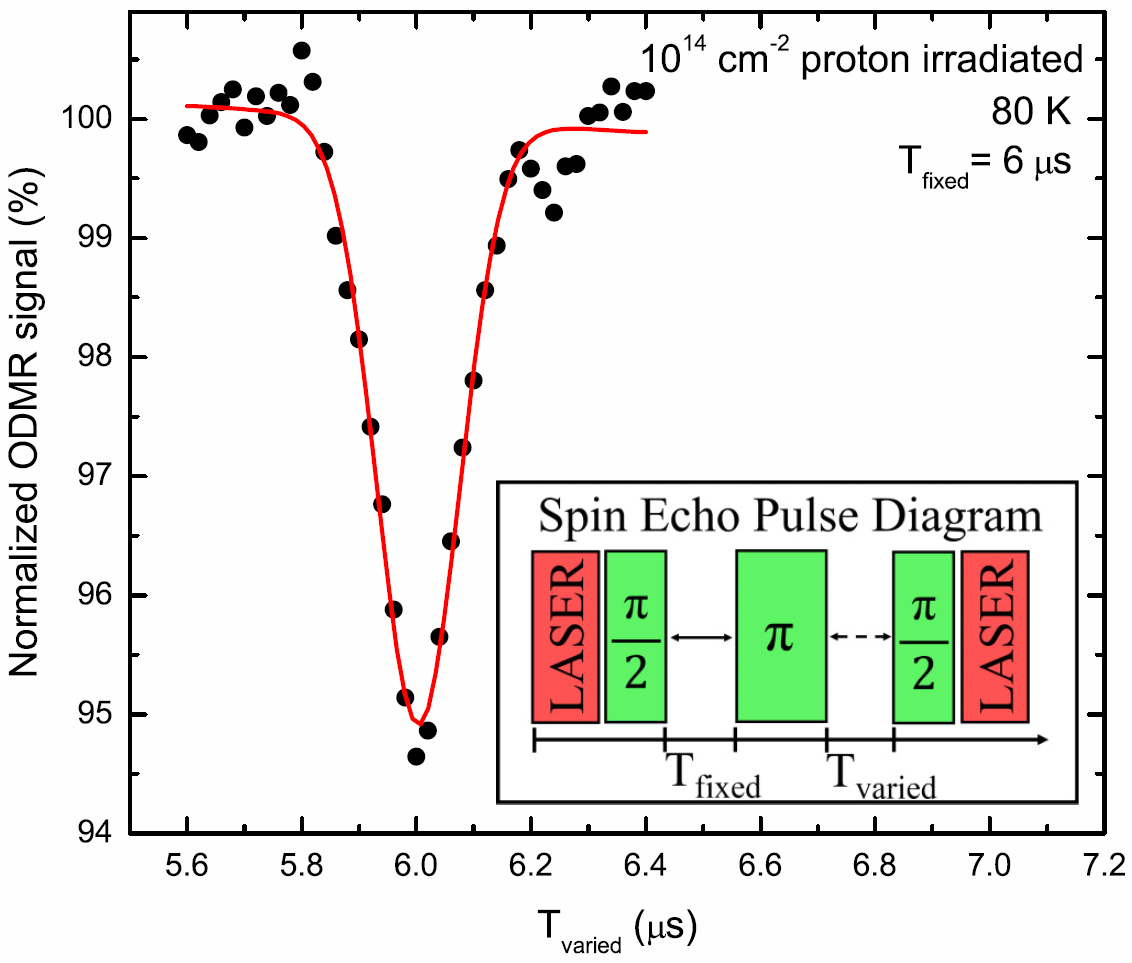 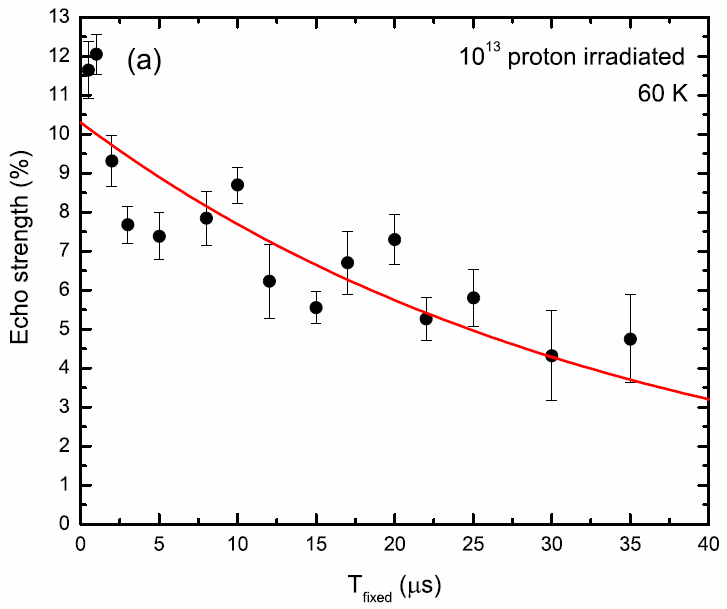 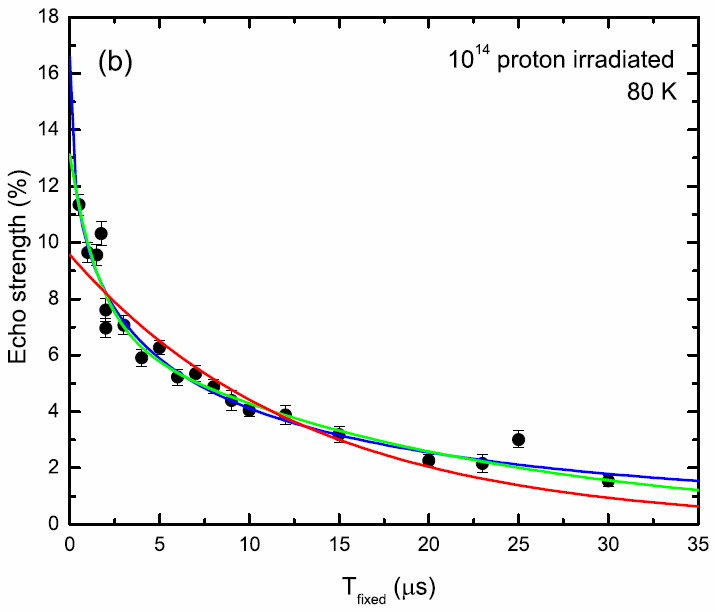 Biexponential vs. Stretched Exponential
Distribution of lifetimes






Has been used in SiC phenomenologically with b = 2 (compressed) (Christle, 2015)
Our fits b = 0.5-0.8
mean T2 times of 1.3-3.3 t
widths of 2.5-14 t
Assumes two populations
However, long time component has more amplitude than short time component (opposite to expected)
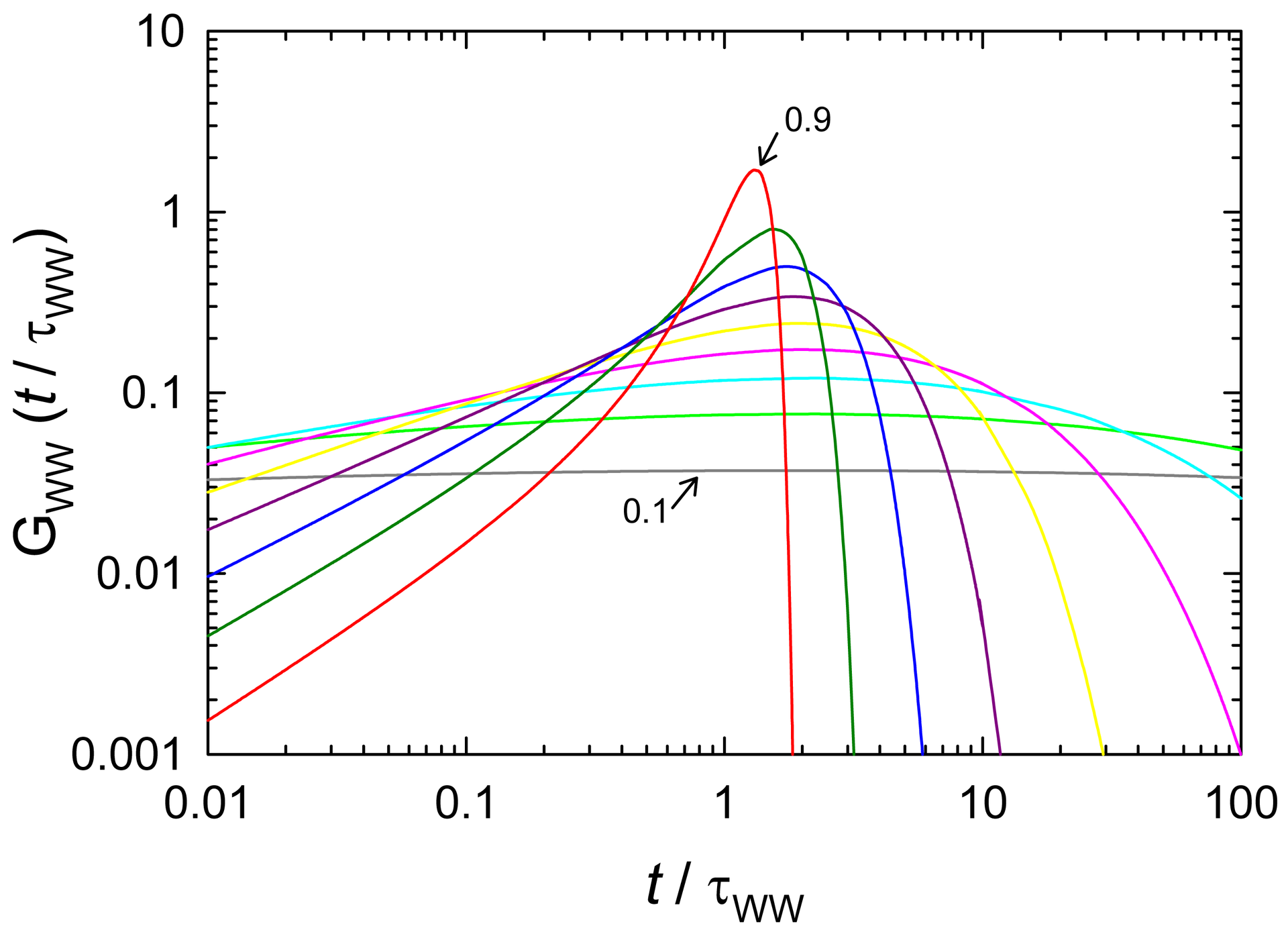 Wikipedia
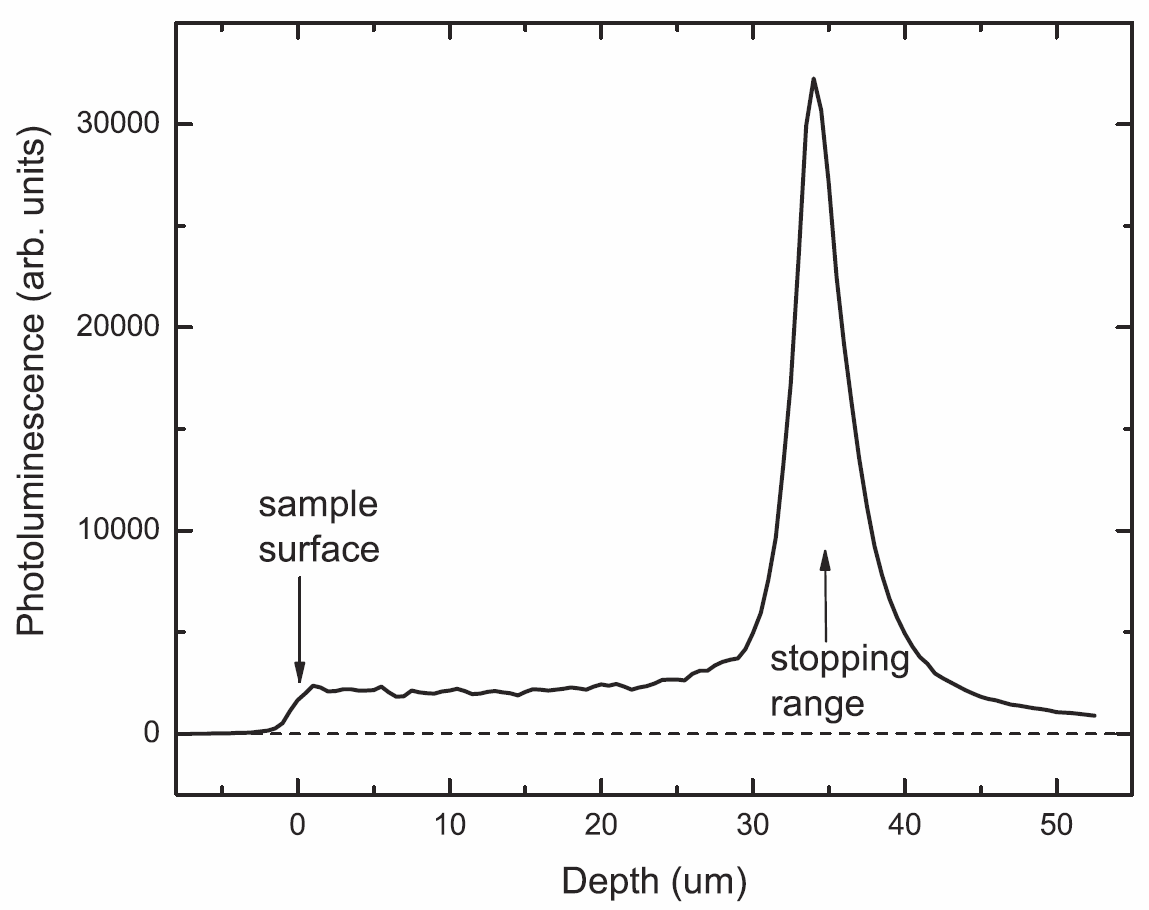 1012 cm-2 sample
Coherence times vs. temperature
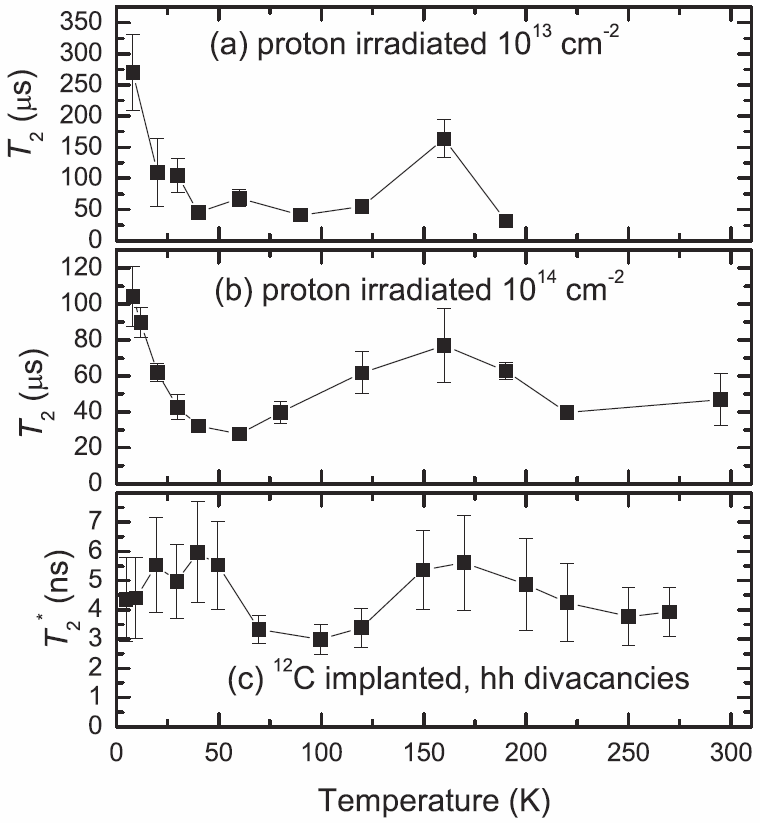 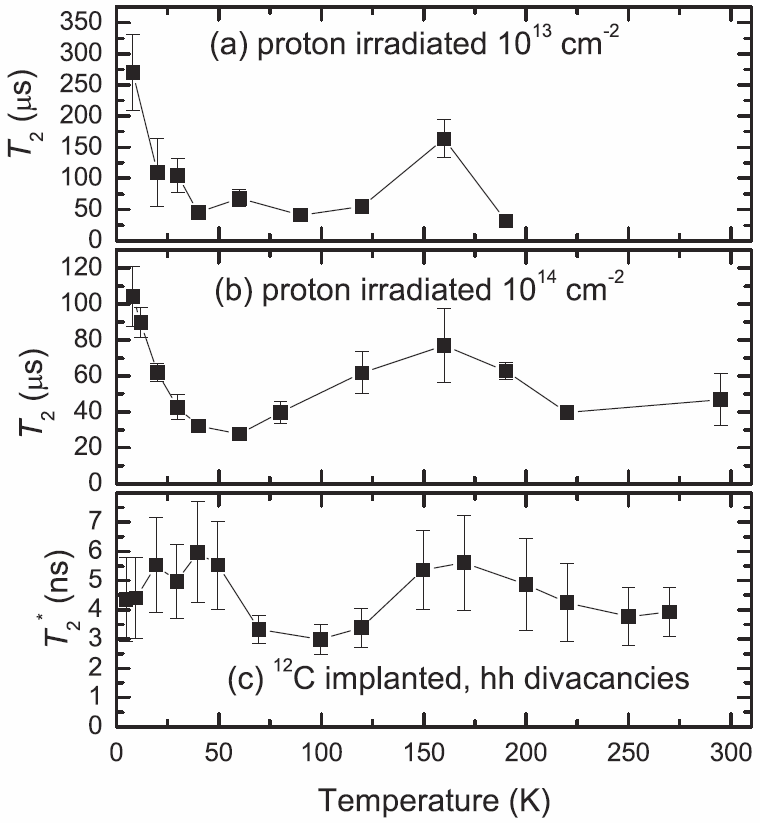 tlong
Longer times
Shorter times
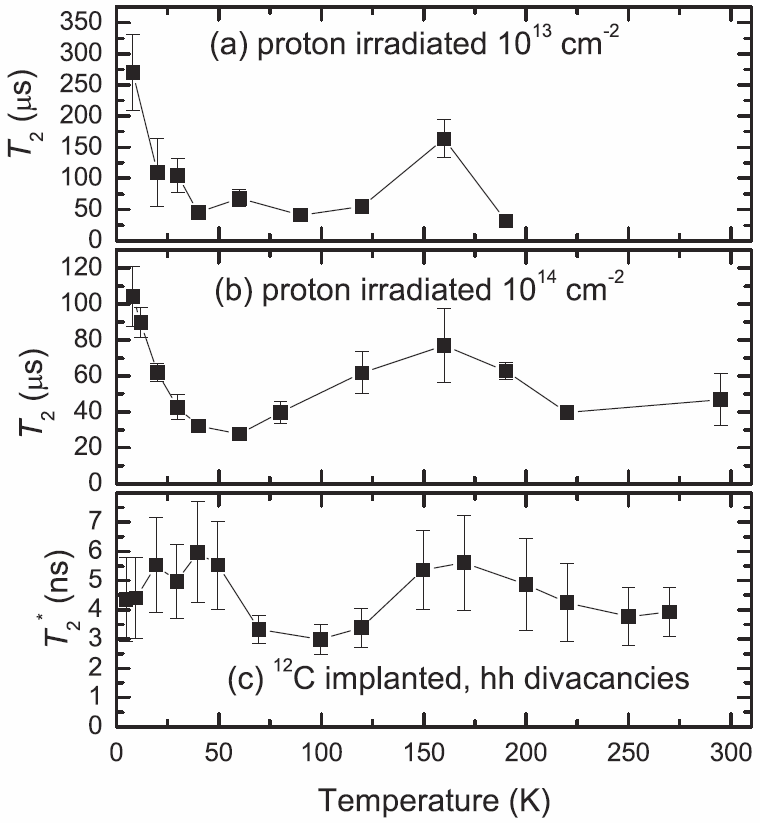 A. L. Falk et al. PRL 114, 247603 (2015).
Motional/dynamic Jahn-Teller effect
Thermally activated rapid reorientation of the vacancy (bond switching)
Example: Positively charged VC in SiC, Umeda PRB 70, 235212 (2004)
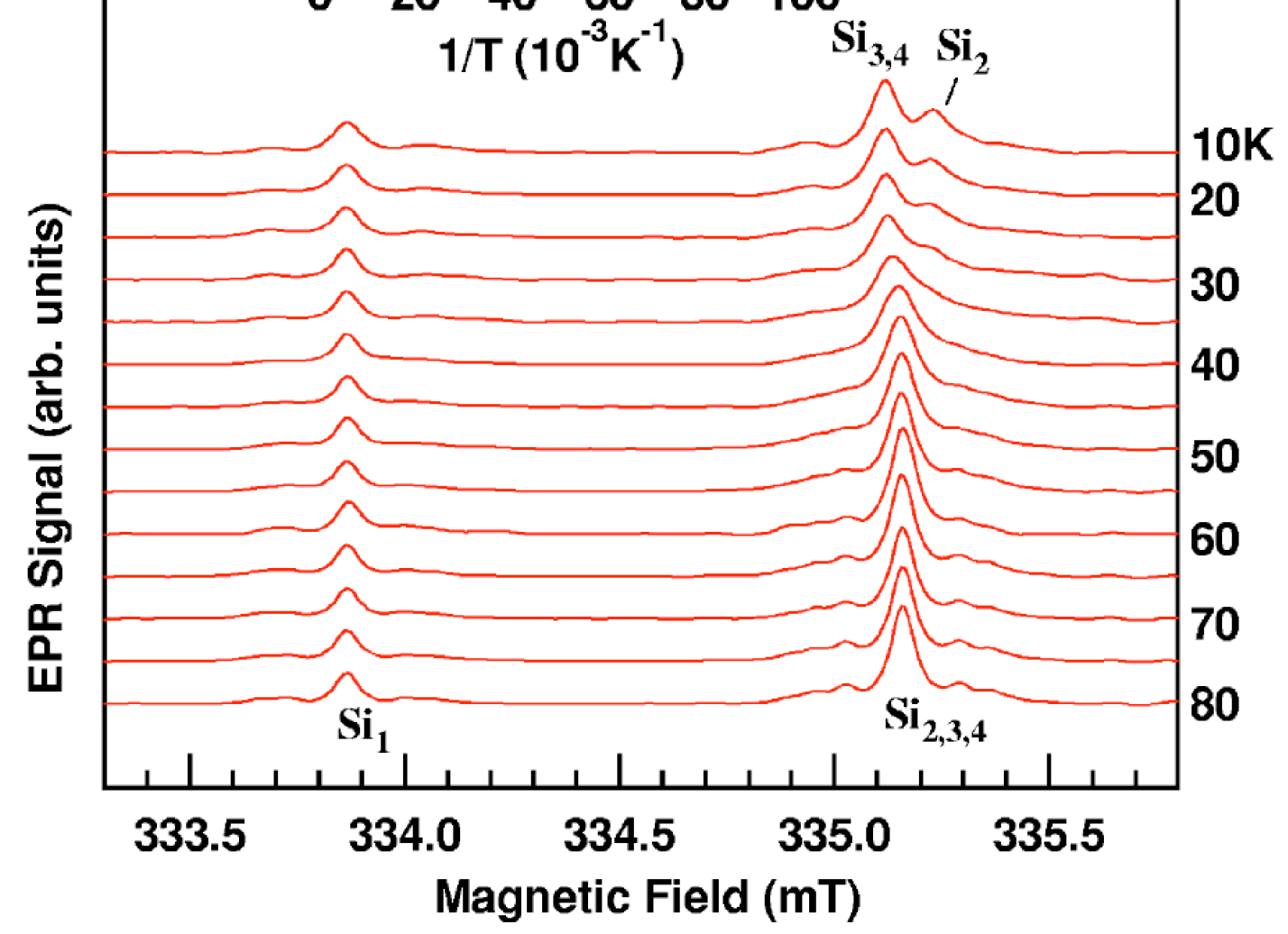 Above 40 K, linewidth narrows with temperature (T2 increases)
Conclusions
T2 coherence times up to 270 us (8 K, lower doped sample)
Dipole-dipole interactions are significant
Motional Jahn-Teller effect lengthens times from ~60-150 K
Inhomogeneous distribution of spins
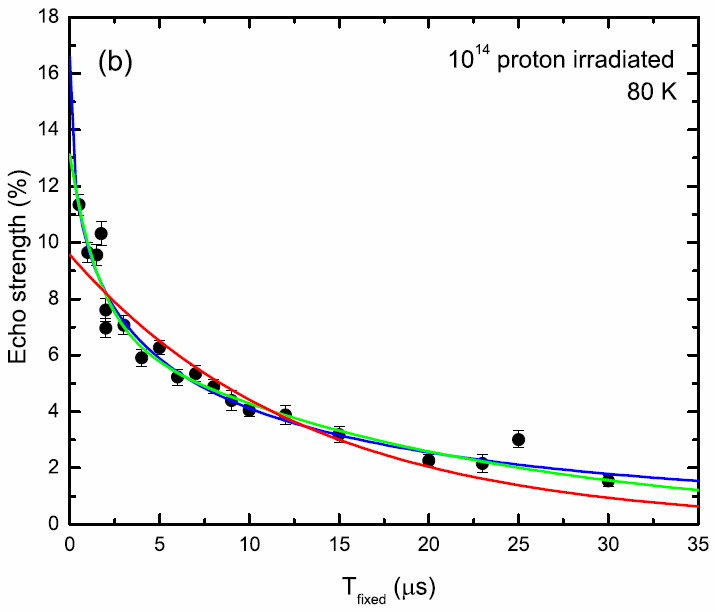 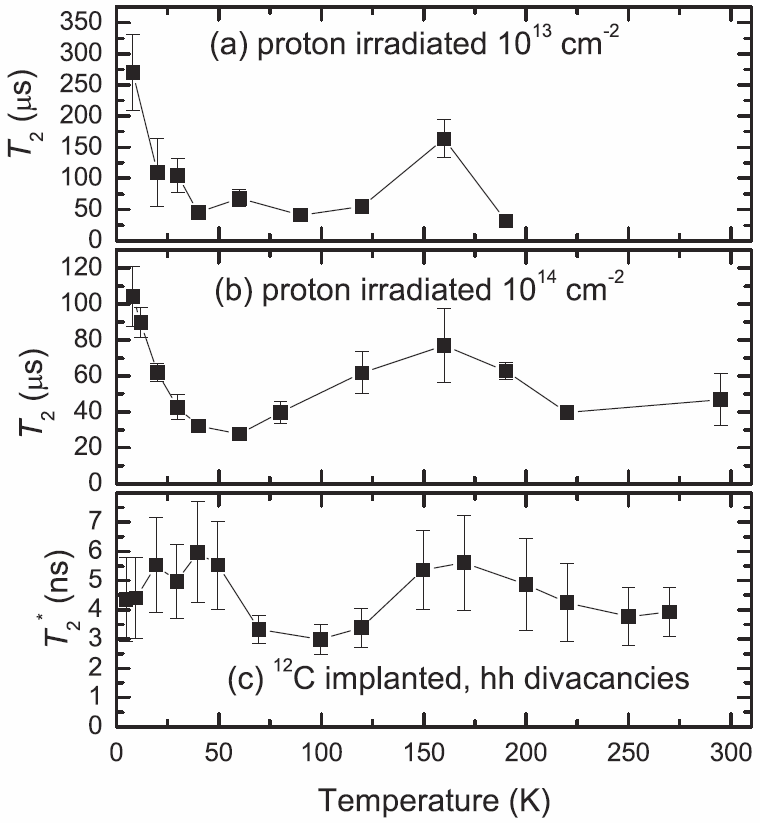 Embley et al., PRB 95, 045206 (2017)
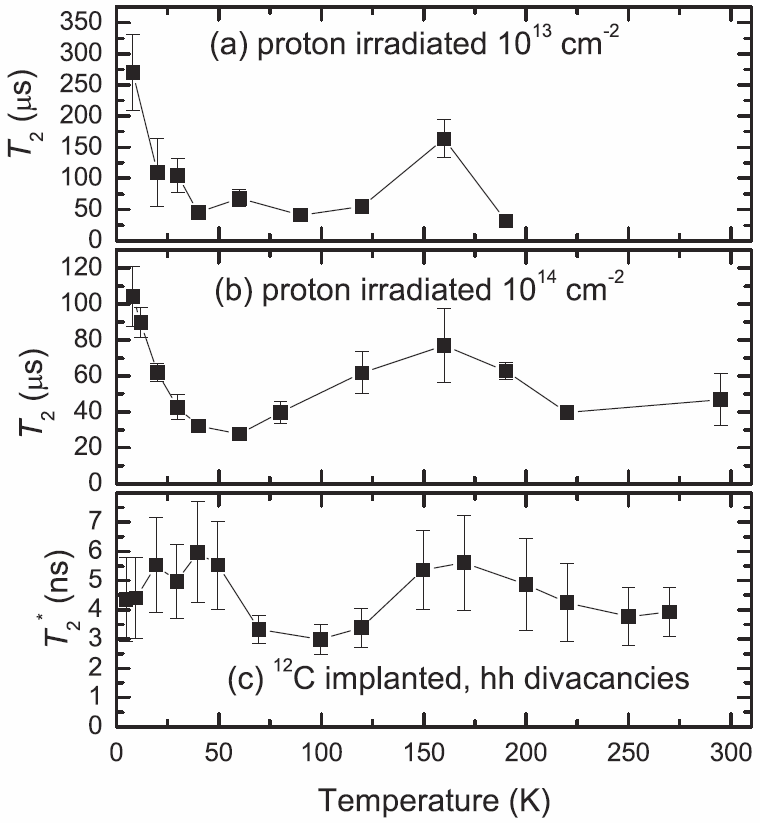 1013 cm-2 sample results
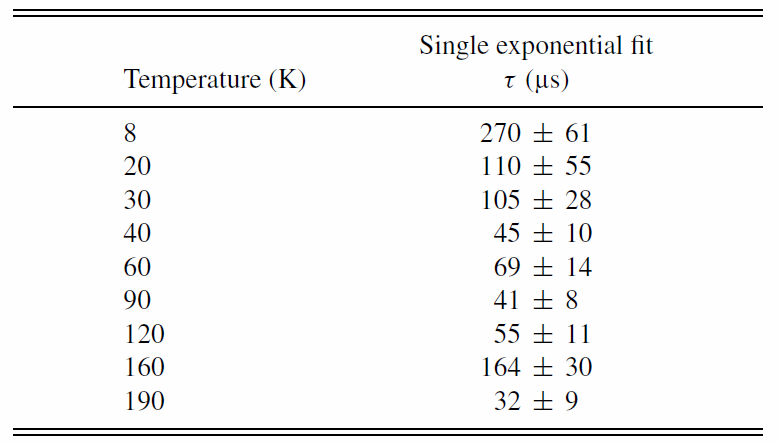 10-14 cm-2 sample results
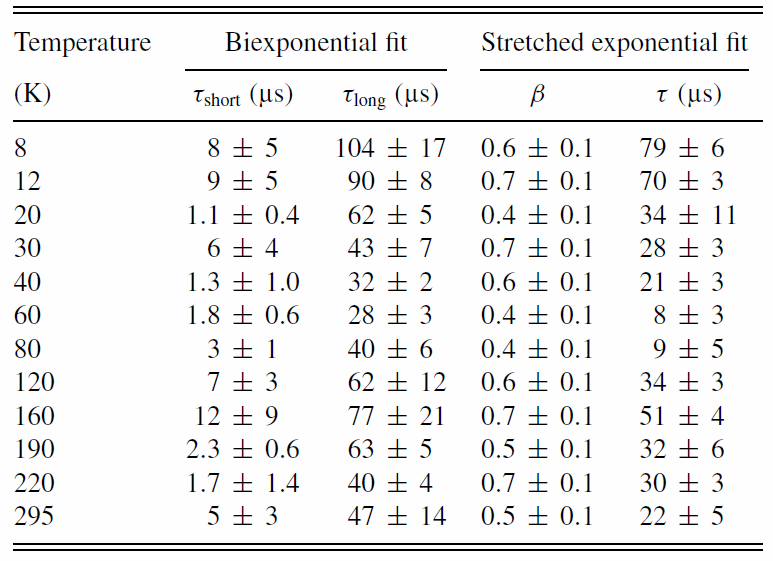 Spatial/spectral map of V1 vacancies along a line 
In 1e11 cm^-2 proton irradiated epilayer
This was taken at a position well above the higher density region at the stopping range of protons
Emission energy (meV)
1436
1442
1440
1438
30
Jumps/gaps in ZPL should indicate individual Si vacancies
Estimate on the order of 1 vacancy per mm
Depth resolution roughly 2-3 mm
Assume V1 and V2 about the same density (pretty good assumption)
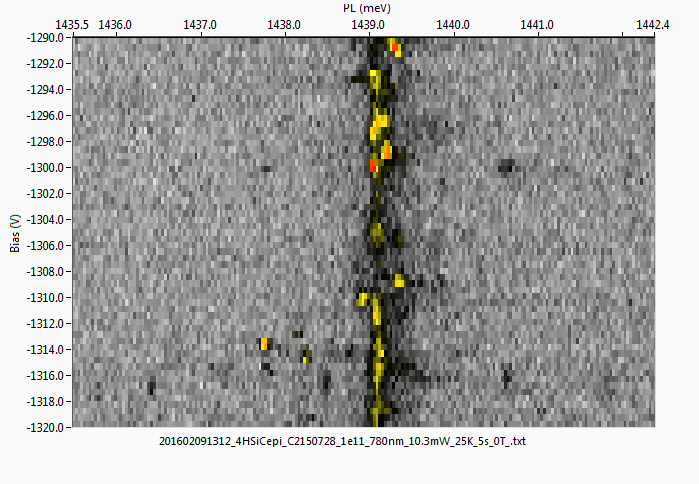 24
V1
18
Position (mm)
12
6
0
About 0.3/mm^3 = 3e11cm^-3 for proton irradiation at 1e11cm^-2
For 1e13cm^-2 irradiation, assume 100 times higher density
This is the density above the proton end of range at about 32um. At the 
Stopping range that density is about 20 times higher.